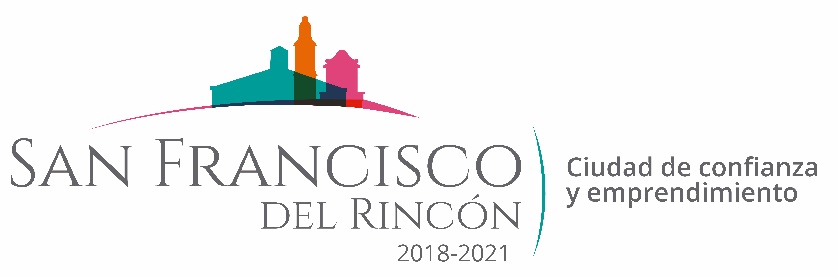 REPORTE MES DE MARZO MAQUINARIA
TRABAJOS EN RELLENO SANITARIO
CONCEPTO
FECHA INICIO
FECHA TERMINO
CARGAR TEPETATE PARA CUBRIR BASURA
26/03/2020
17/03/2020
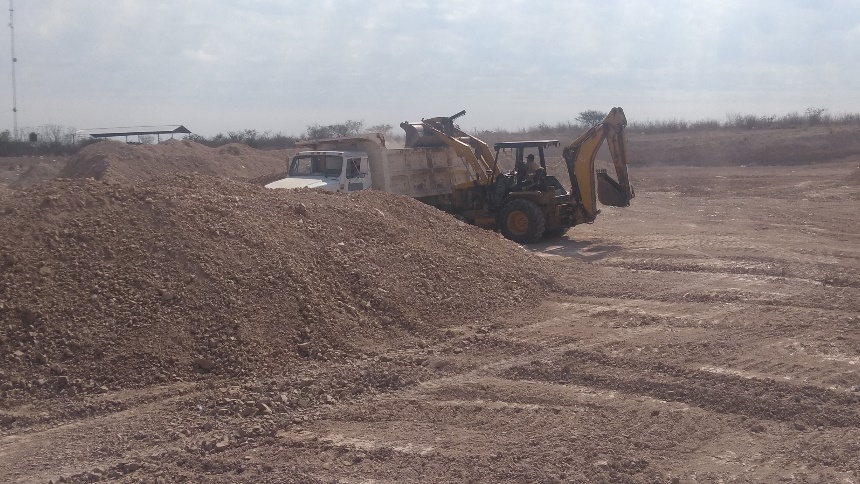 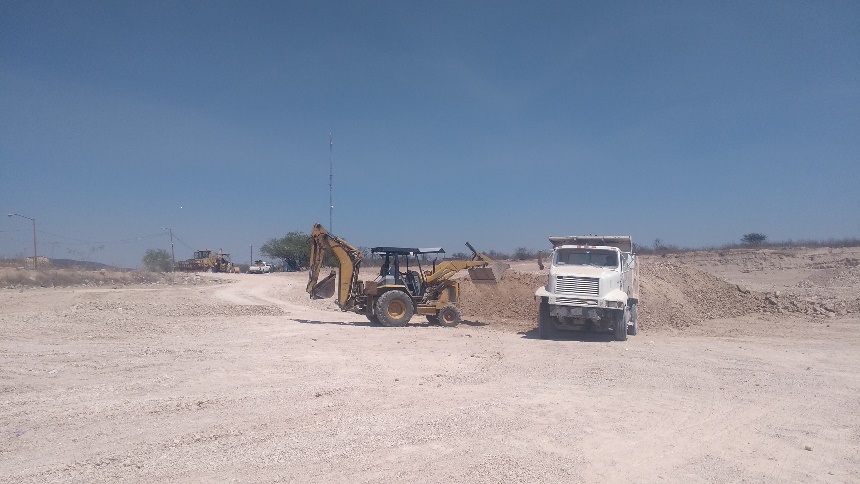 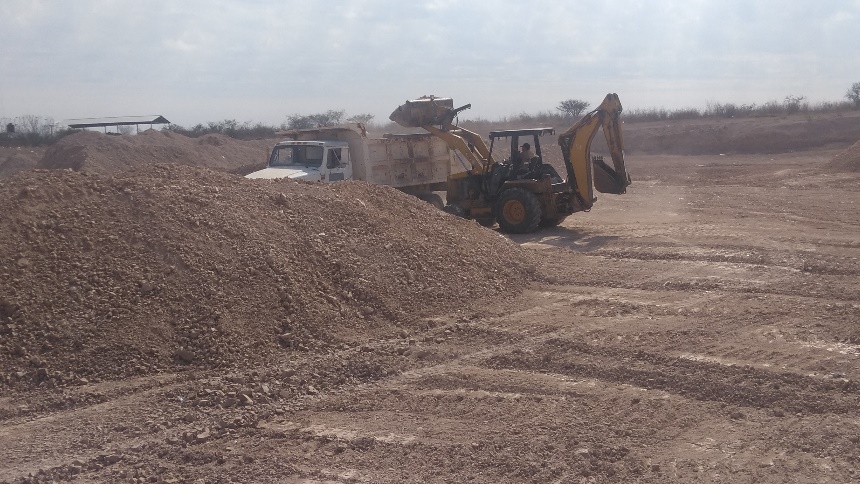 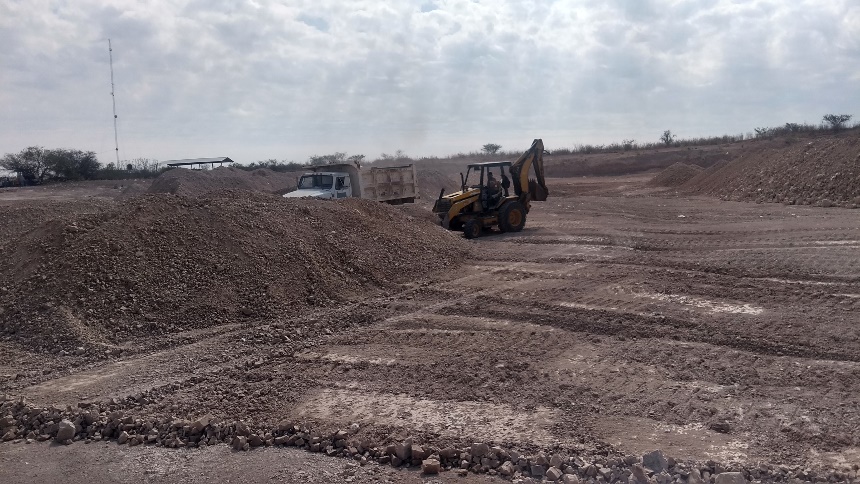